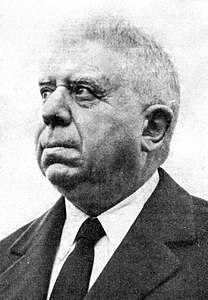 Spesso il mal di vivere ho incontratoEugenio Montale
Simone e Daniel – 4E 2025
[Speaker Notes: NOTA:
per cambiare l'immagine in questa diapositiva, selezionarla ed eliminarla. Quindi fare clic sull'icona Immagini nel segnaposto per inserire l'immagine desiderata.]
Indice
Biografia
Origine familiare
La propria famiglia
Formazione
Carriera professionale
Successi letterari
Poesia
Informazioni poesia
Lettura poesia
Analisi metrica, linguistica e retorica
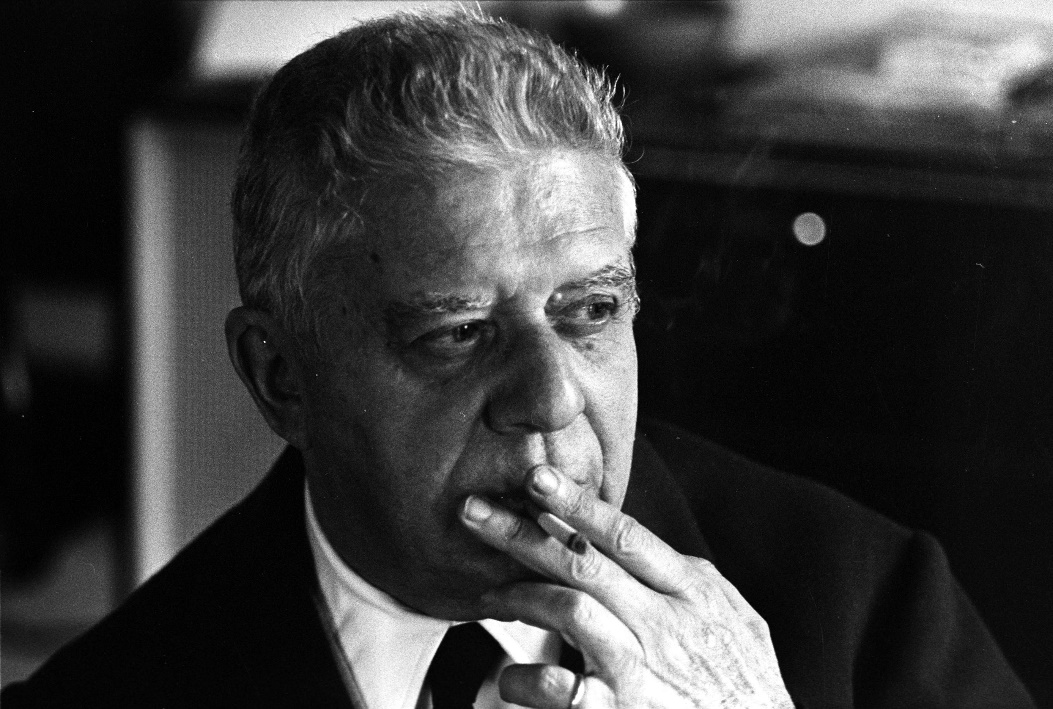 Origine Familiare
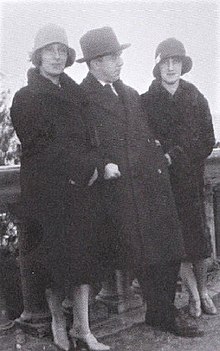 Nome: Eugenio Montale 
Data di nascita: 12 ottobre 1896 
Luogo di nascita: Genova 
Origine familiare: borghesia commerciale 
Padre: Domenico Montale, commerciante di prodotti chimici 
Madre: Giuseppina Ricci, proveniente da una famiglia di tradizioni religiose 
Fratelli: Eugenio era l’ultimo di sei figli 
Influenze culturali: il fratello maggiore gli trasmise la passione per la musica 
Contrasto: educazione pragmatica della famiglia, ma inclinazione personale verso letteratura e arte.
La propria famiglia
Moglie:
Nome: Drusilla Tanzi. 
Soprannome: "La Mosca" (dato da Montale per un lieve difetto agli occhi). 
Matrimonio: Sposati civilmente nel 1962. 
Ruolo: Figura centrale nella vita del poeta, ispiratrice di alcune poesie,
 soprattutto dopo la sua morte nel 1963 (Satura). 
Figli:
Nessun figlio.
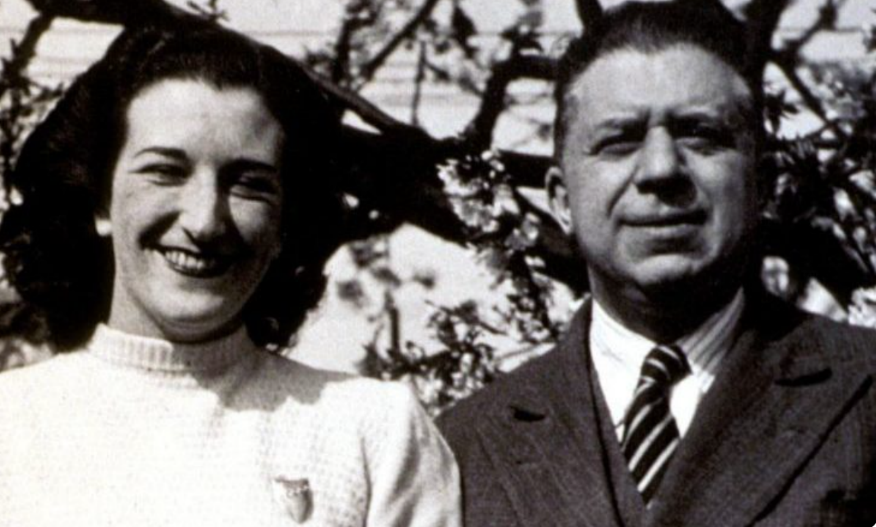 Formazione
Studi: Diploma in ragioneria, senza frequentare l'università. 
Cultura: Autodidatta in lingue straniere (francese, inglese) e filosofia (Schopenhauer, Nietzsche),
 influenzato da autori come Baudelaire, Eliot, e Leopardi. 
Musica: Passione per il canto, abbandonata dopo lezioni per diventare baritono. 
Esperienze: Partecipò alla Prima Guerra Mondiale e frequentò circoli letterari,
 incontrando intellettuali come Svevo e Saba.
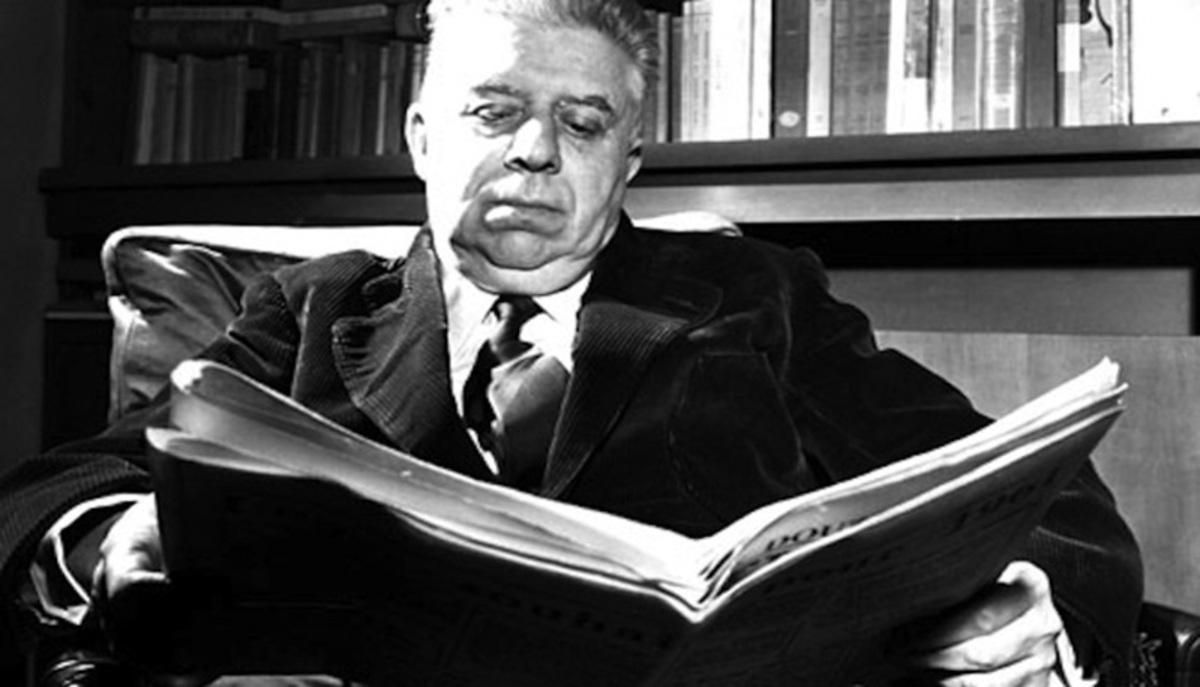 Successi letterari
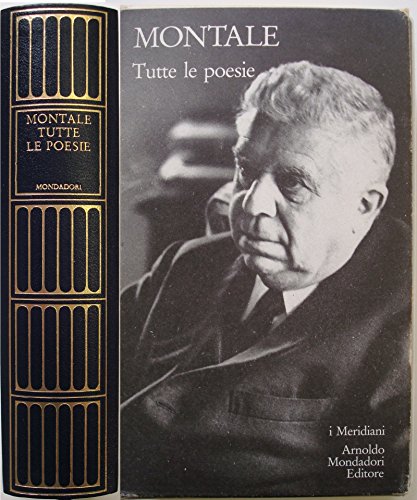 Titolo e Raccolta:
"Meriggiare pallido e assorto", da Ossi di seppia (1925). 

Versi famosi:
"Com’è tutta la vita e il suo travaglio / in questo seguitare una muraglia /
 che ha in cima cocci aguzzi di bottiglia." 

Messaggio:
La poesia riflette sull'impossibilità di trovare risposte definitive sul senso della vita,
rappresentando una condizione di sofferenza e alienazione.
Carriera professionale
Giornalismo: Lavorò come giornalista per testate come Corriere della Sera e La Stampa. 
Bibliotecario: Dal 1927 lavorò come bibliotecario all'Istituto di Studi Superiori di Firenze. 
Poetica: Pubblicò Ossi di seppia nel 1925, ottenendo notorietà. 
Premi: Vinto il Premio Strega nel 1949 e il Premio Nobel per la Letteratura nel 1975. 
Traduzioni: Tradusse autori come T.S. Eliot e Emily Dickinson. 
Ultimi anni: Continuò a scrivere fino alla morte nel 1981.
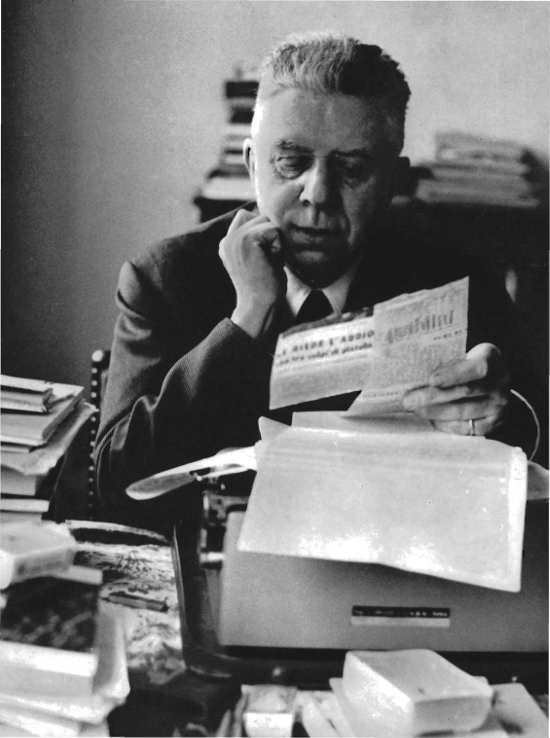 Contesto della morte
Data di morte: 12 settembre 1981. 
Luogo: Milano, nella sua casa. 
Età: 84 anni. 
Ultimi anni: 
Ridotta attività letteraria. 
Segnato da problemi di salute e solitudine dopo
 la morte della moglie, Drusilla Tanzi (1963). 
Riconoscimenti: 
Premio Nobel per la Letteratura (1975). 
Eredità: 
      Considerato uno dei maggiori poeti del XX secolo.
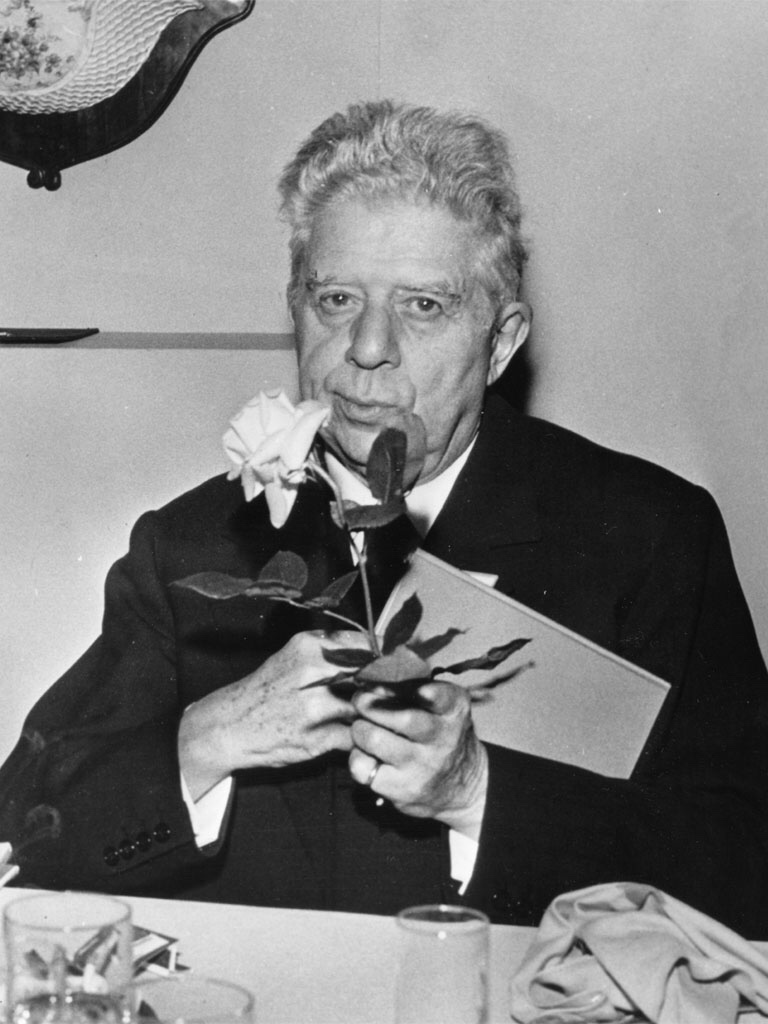 Informazioni poesia
Contenuta nella raccolta Ossi di seppia (raccolta poesie)
Pubblicata nel 1925
Con questa poesia voleva proporre un nuovo linguaggio poetico
Parla di sofferenza e del mal di vivere
Usa immagini della natura per rappresentare il suo male
Poesia
Spesso il mal di vivere ho incontrato
Spesso il male di vivere ho incontrato:era il rivo strozzato che gorgoglia,era l’incartocciarsi della fogliariarsa, era il cavallo stramazzato.
Bene non seppi, fuori del prodigioche schiude la divina Indifferenza:era la statua nella sonnolenzadel meriggio, e la nuvola, e il falco alto levato.
Analisi metrica
Forma: è composta da due quartine (strofe con 4 versi)
Rime: sono incrociate (ABBA) (CDDC)
Ritmo: alterna accenti, creando un effetto di tensione
Censure: versi con lunge pause per accentuare una riflessione
Musicalità: parole come foglia riarsa creando suoni duri 
Struttura frasi: brevi e coordinate creando un senso di immediatezza
Analisi linguistica
Lessico: termini forti come cavallo stramazzato 
Ripetizioni: uso costante di era crea un ritmo ordinato 
Elenco di immagini: far capire che può essere espressa in diversi modi una determinata cosa
Trasformazione: elementi naturali in condizioni umane
Contrasto: testo molto triste ma che verso la fine fa capire che si può andare oltre al dolore
Analisi retorica
Metafore: utilizza la natura (es. la foglia, il cavallo,)  per rappresentare il dolore e la sofferenza umana
Ripetizione metafore: utilizzate molte volte per fare capire che il dolore può essere manifestato in diversi modi
Ripetizione parola: era per dare un senso di continuità e inevitabilità al dolore
Simboli: ogni elemento naturale rappresenta un concetto profondo: la foglia (fragilità), falco (libertà e speranza), ecc.
Tono: linguaggio diretto crea un’atmosfera che fa riflettere
FINE
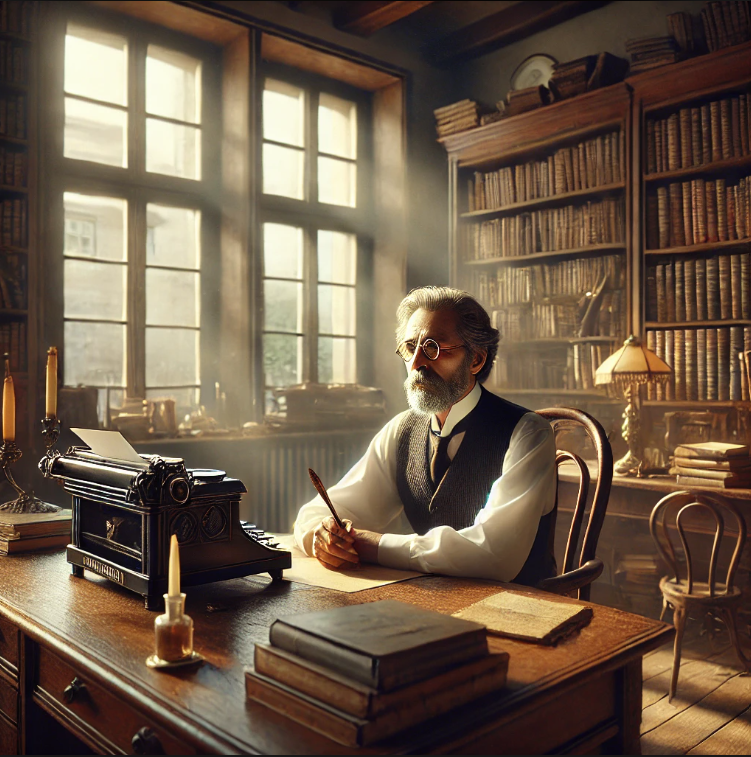 Grazie mille per l’attenzione.